Логопедическое занятиепервый год обучениятема урока:«Употребление пространственных предлогов (на, в, под)»
Рагозина Наталья Васильевна
Государственное бюджетное учреждение  Калининградской области общеобразовательная организация для обучающихся, воспитанников с ограниченными возможностями здоровья 
 «Школа – интернат № 1»
Схемы предлогов (в, на, под)
Где сидят птицы?
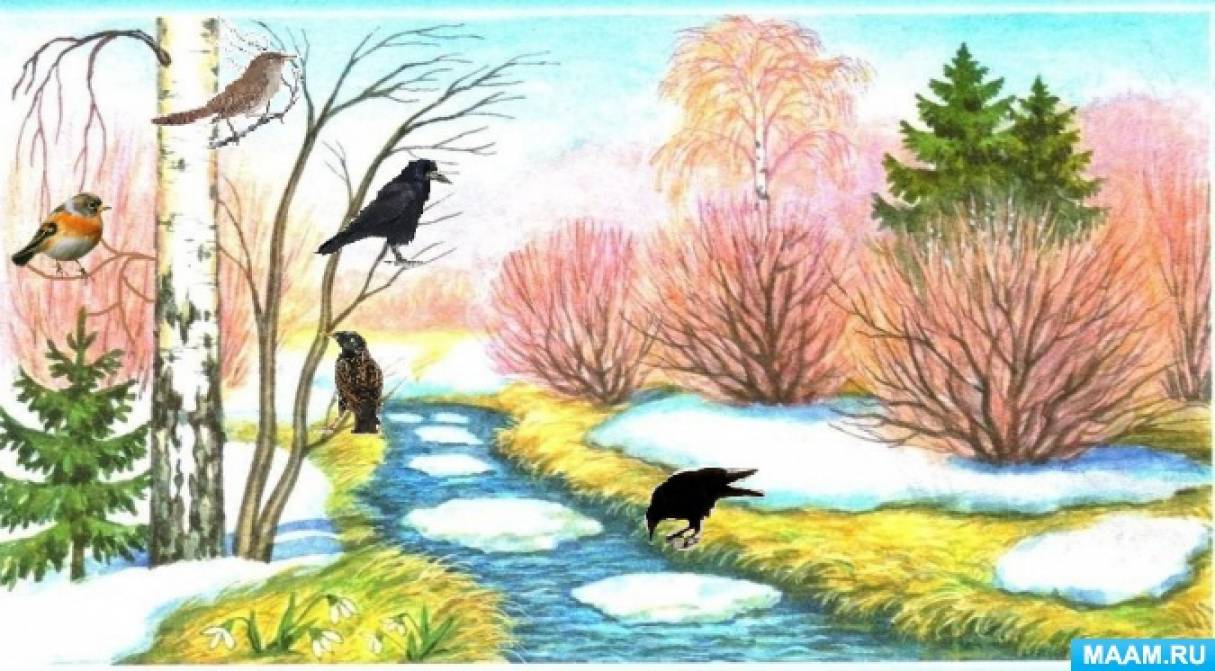 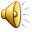 Где  растут подснежники?
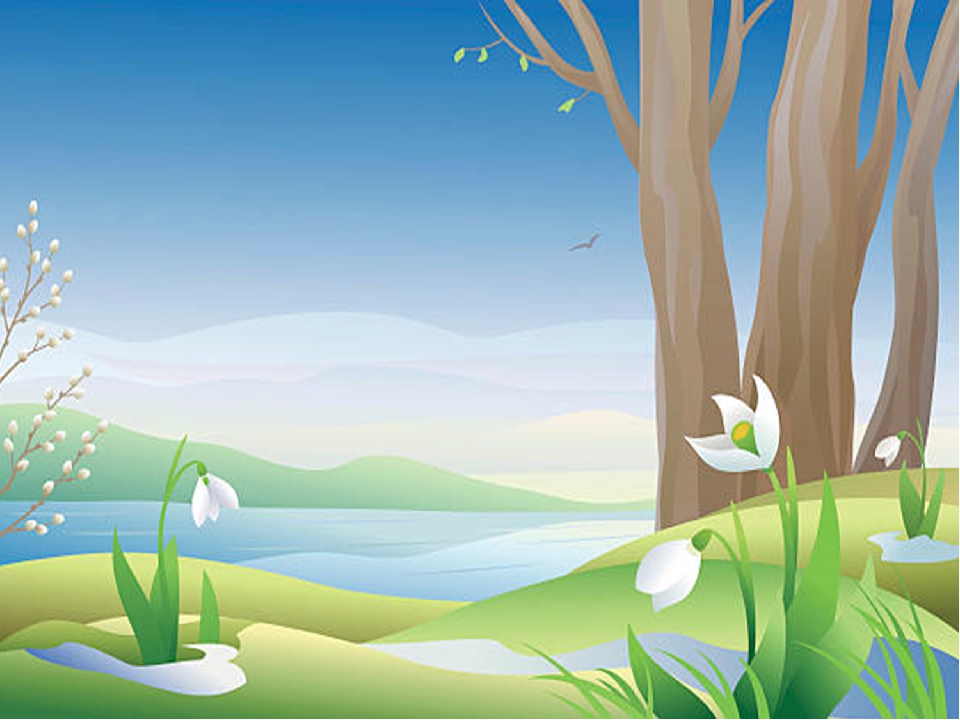 Куда села птичка?
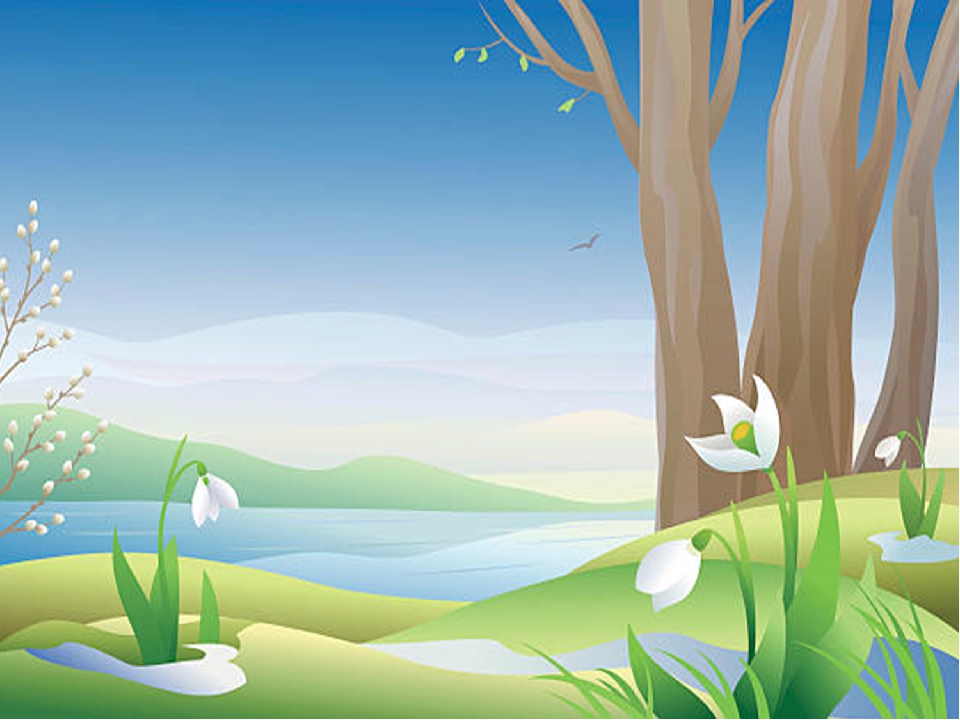 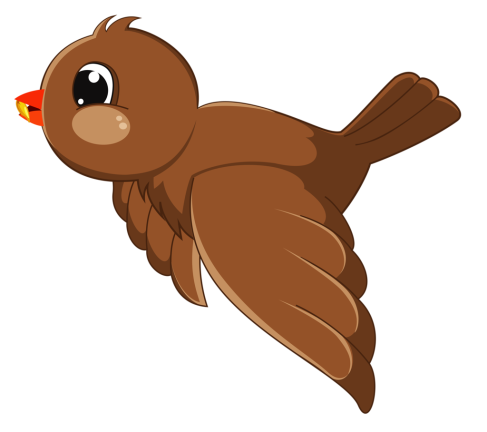 Где сидит птичка?
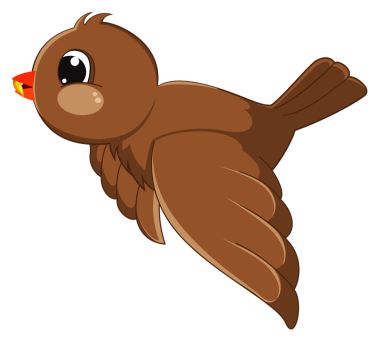 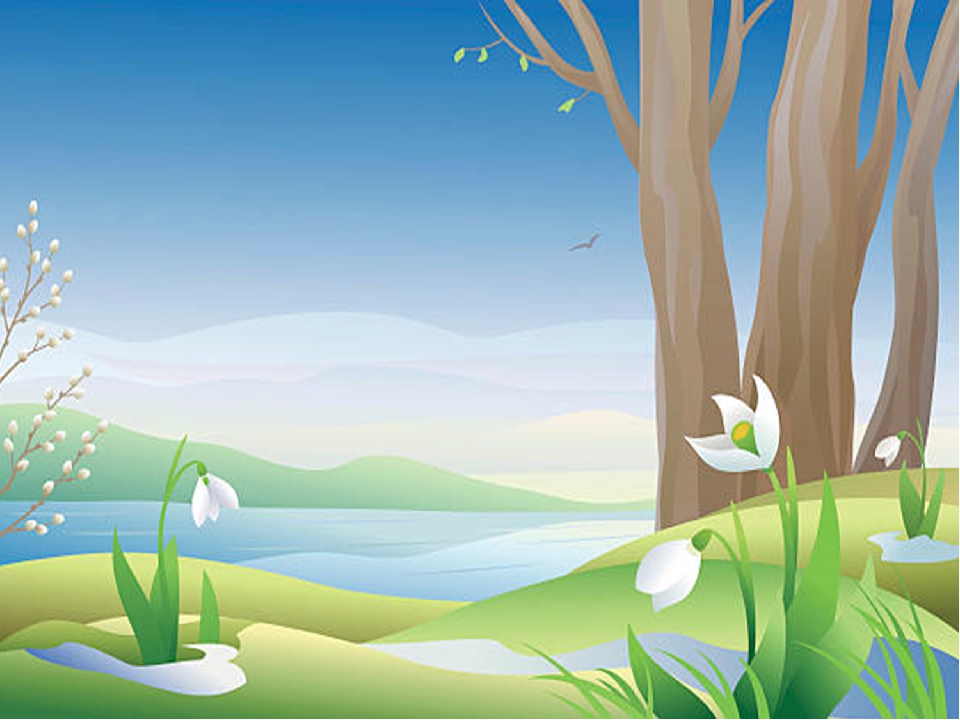 Куда залетела птичка?
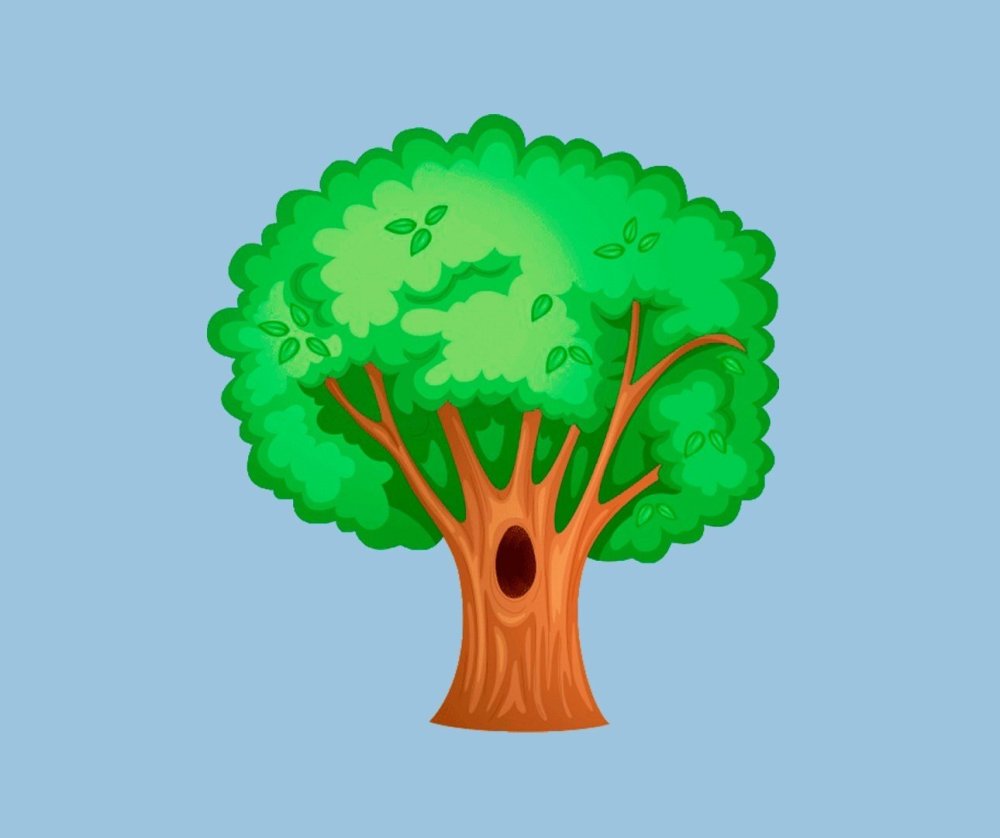 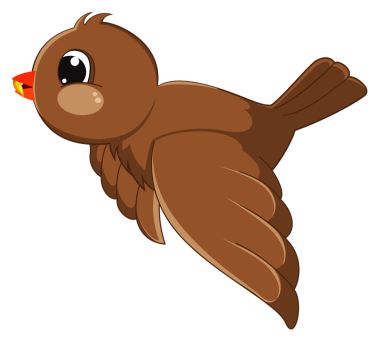 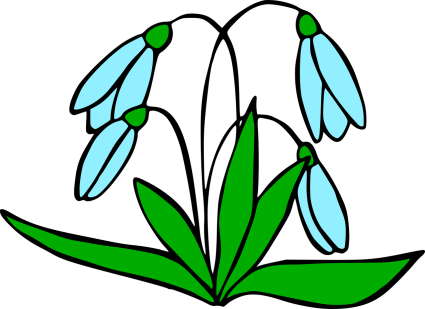 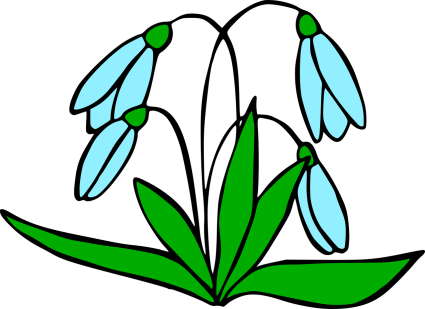 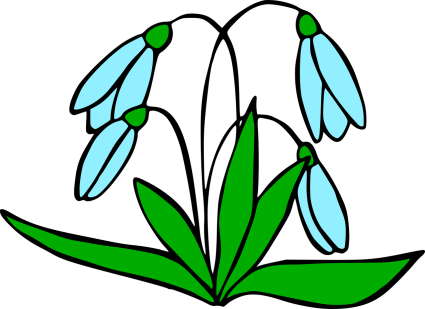 Соедините изображение с соответствующей схемой предлога
Обведите в кружок схему соответствующую предлогу ПОД
Обведите в кружок схему соответствующую предлогу В
Обведите в кружок схему соответствующую предлогу НА
Урок окончен!